The Saxl Conjecture for Fourth Powers via the Semigroup Property
Sammy Luo and Mark Sellke
JMM 2016
Finite Group Representations
Examples of Representations
Trivial Representation
Alternating Representation
Conjugation: tensor with alternating rep
Kronecker Coefficients
[Speaker Notes: formula sucks]
The Tensor Square Conjecture
[Speaker Notes: We’re going to focus on the saxl conjecture (but some of our results generalize to other things)]
Some Prior Results
The Semigroup Property
Horizontal and vertical sums
The Semigroup Property
The Semigroup Property
Dominance Order
[Speaker Notes: Dominance is like how stretched / convexified you are]
Probabilistic Approach
Uniform Limit Shape
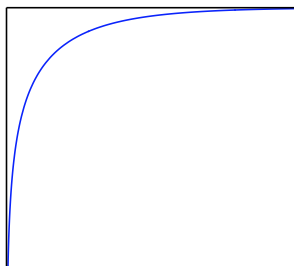 Plancherel Limit Shape
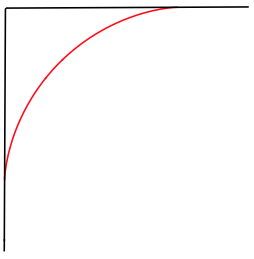 Chopping up the Uniform Shape
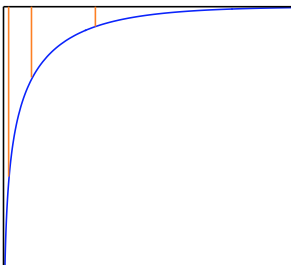 Idea for Probabilistic Results
Probabilistic Results
Deterministic Approach
The Standard Representation
Staircase Identity Generalized
[Speaker Notes: (4x4 analog, combine 3x3 first)
Unlike in prob version, results are not immediately comparable to the corresponding staircases, and need to be resolved by breaking down further (via recursion). This is why it’s very important that staircases are breaking down into only more staircases.]
Deterministic Approach
Results
Future Directions
Reducing 4 to 2: no smoothing allowed
Rectangles are the “hardest” case
Are these methods strong enough?
Questions?
[Speaker Notes: Ad-hoc solution showing a 6x6 square satisfies the Saxl conjecture. All other cases up to this size follow from the dominance result and semigroup property.]
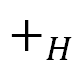 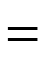 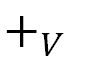 [Speaker Notes: Rectangles seem to be the hardest case for the Saxl conjecture. 
This picture shows that tensor cubes of staircases contain rectangles.]